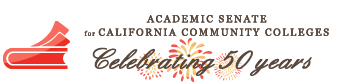 Data Schmata – What Does it all Mean?
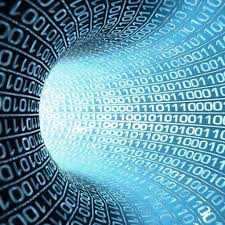 Ginni May, ASCCC Treasurer
Alyssa Nguyen, RP Group, Director of Research and Evaluation
LaTonya Parker, ASCCC Area D Representative





Fall  2019 Plenary Session | November 8, 2019 |  9:00-10:15
[Speaker Notes: Ginni starts and we all introduce ourselves]
Description
As academic senates are provided with data to evaluate their Guided Pathways and AB 705 implementation, deciphering what you are looking at can be interesting for some, yet confusing for others. Join us to take a gander at some data, find out what to look for, what to look out for, and what questions to ask to better understand the data to help inform and support your student success and equity efforts.
[Speaker Notes: Ginni – will not read, but let folks know this is here to describe the session]
Overview
ASCCC and the RP Group
Partnership 
Collaboration among faculty, researchers, and others
Guided Pathways and AB 705
Looking at Data
Some recent reports
What to look for
What to look out for
Some actual data – activity
Observations
English
Mathematics/Quantitative Reasoning
Next Steps
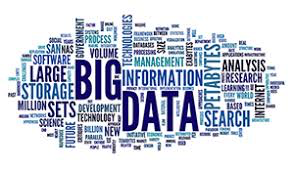 [Speaker Notes: Ginni]
ASCCC and the RP Group
ASCCC – Academic Senate for California Community College
RP Group – Research and Planning Group
Partnership between ASCCC and RP Group
Collaboration among faculty, researchers, and others
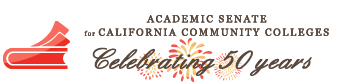 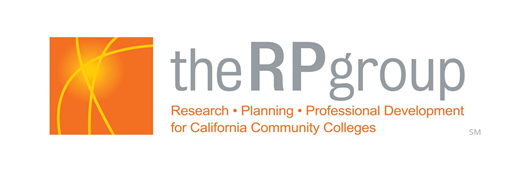 [Speaker Notes: Ginni will start and Alyssa and LaTonya come in…Provide some examples orally – things we have worked on together]
Guided Pathways and AB 705
AB 705 falls under all four pillars of Guided Pathways
Designing clear “math pathways” is key
Designing clear pathways from ESL to English is key
Close Equity Gaps
Increase Access
Increase Throughput
One size may not fit all
Optimize Student Success
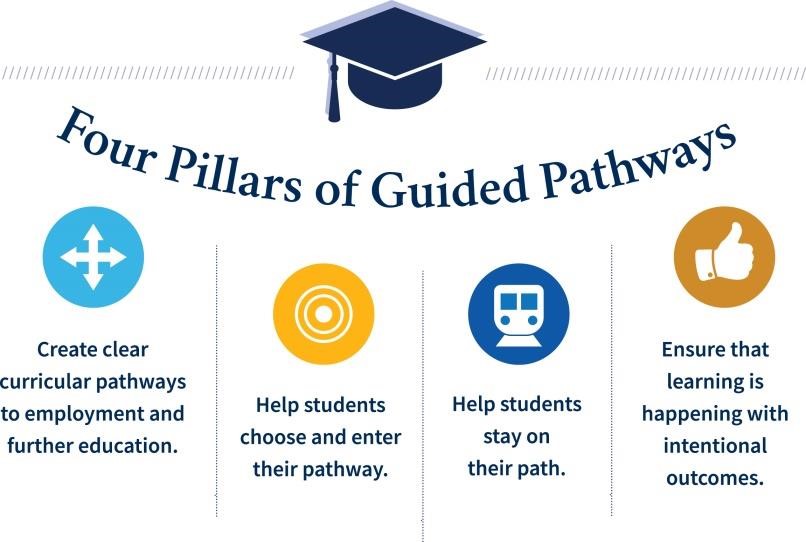 [Speaker Notes: Ginni]
Recent Reports
RP Group/MMAP: Access, Enrollment, and Success in Transfer-Level English and Math in the California Community College System: https://rpgroup.org/Portals/0/Documents/Projects/MultipleMeasures/Publications/AccessEnrollmentSuccess.pdf?ver=2019-10-07-074817-793
PPIC: What Happens when Colleges Broaden Access to Transfer-Level Courses? Evidence from California’s Community Colleges: https://www.ppic.org/publication/what-happens-when-colleges-broaden-access-to-transfer-level-courses-evidence-from-californias-community-colleges/
Campaign for College Opportunity: Getting There: Are California Community Colleges Maximizing Student Completion of Transfer-Level Math and English?: https://collegecampaign.org/portfolio/getting-there/
[Speaker Notes: Ginni]
What to Look for
Statistical Study
Clear descriptions of what data was collected, and how it was collected
Data comparisons – apples to apples, oranges to oranges
Scaling of graphs
Objective analyses – considering reasonable possible conclusions
Qualitative vs Quantitative Data
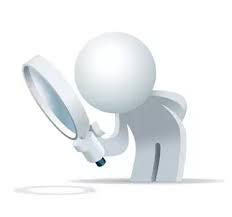 [Speaker Notes: LaTonya – we may all want to add to the discussion]
What to Look out for
Biased Sampling
Voluntary – surveys
Convenience sample – a random sample may be difficult to obtain
Lack of blinding – when two “treatments” are compared
Using graphs that create an impression – next slide
Confusing causation with correlation – next slide
Over generalization – results of a sample extended to an entire population
Extrapolation – drawing a conclusion beyond the range of the data, in sampling it could exclude certain parts of the population
[Speaker Notes: Ginni – we may all want to add to the discussion]
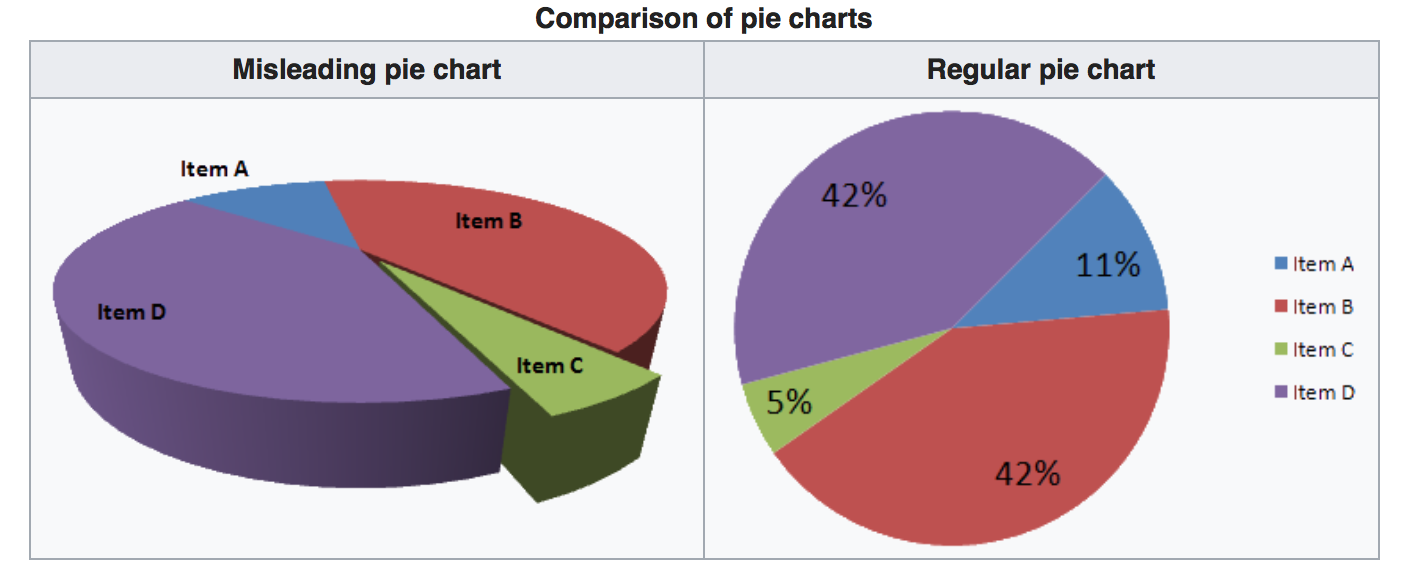 [Speaker Notes: Ginni]
Correlation or Causation
Ice cream sales tend to go up in summer

More people swim in the ocean in summer
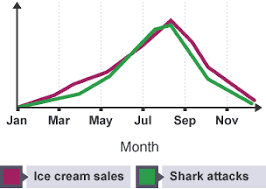 Some Data from the RP Group/MMAP Paper
State-wide Data
Data from fall 2015, fall 2016, fall 2017, and fall 2018: first-time enrollment in the English or mathematics discipline in the California community college system and it is at the transfer-level
[Speaker Notes: Alyssa – we will be showing some data slides and explaining each briefly. They are there in your handouts as well. Then, you will have an opportunity to look at them more carefully, and ask questions/make observations]
English first enrollment in English is at transfer-level
[Speaker Notes: Ginni]
Mathematics – SLAM first enrollment in mathematics is at transfer-level
[Speaker Notes: Ginni]
Mathematics – B-STEM first enrollment in mathematics is at transfer-level
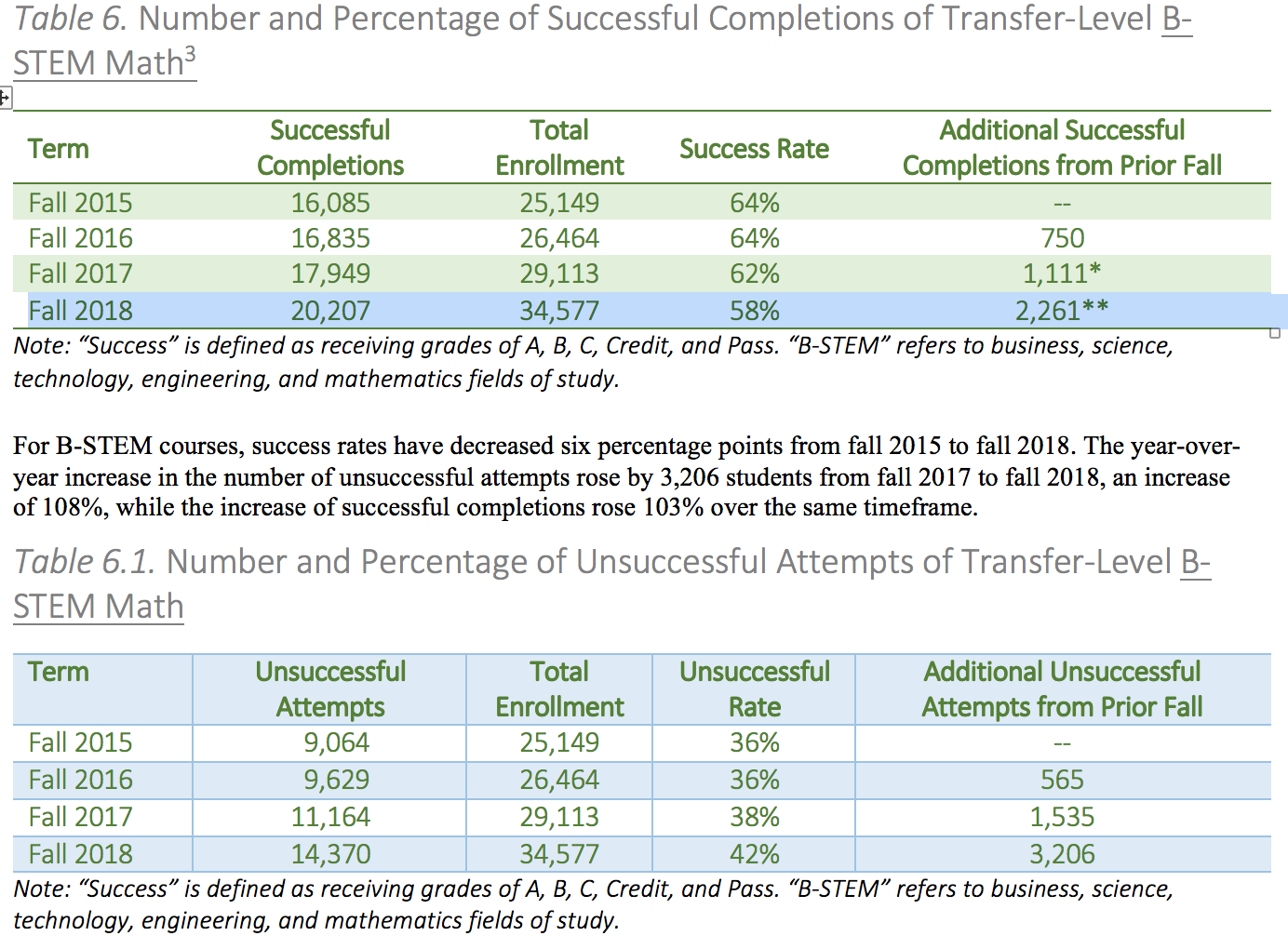 *Error – should be 1,114
**Error – Should be 2,258
[Speaker Notes: Ginni]
English (success)
[Speaker Notes: LaTonya - Things to notice and study more carefully]
Mathematics – SLAM (success)
[Speaker Notes: LaTonya - Things to notice and study more carefully]
Mathematics – B-STEM (success)
[Speaker Notes: LaTonya - Things to notice and study more carefully]
Chart 1. Percentage of Students Who Enrolled Directly in Transfer-Level English and Math
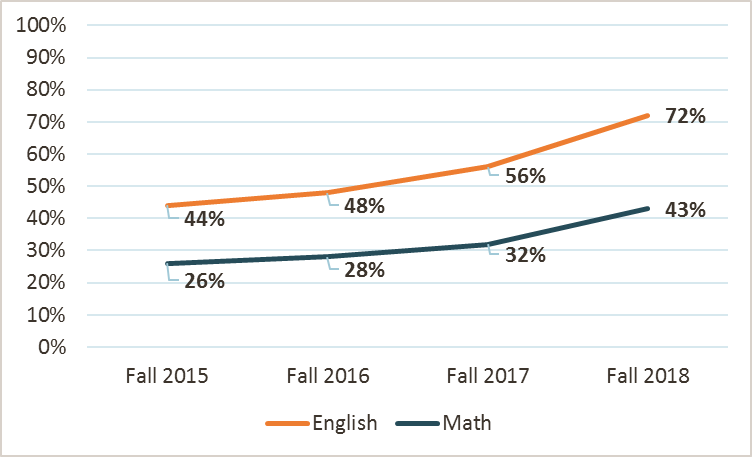 English: Fall 2015 = 166,116; F16 = 168,516; F17 = 172,046; F18 = 174,205
Math: Fall 2015 = 163,309; F16 = 165,420; F17 = 167,320; F18 = 160,335
[Speaker Notes: Alyssa]
Chart 2. Volume of Successful Completions and Non-Successes with Year to Year Changes in Volume for Both in Transfer Level English
+4,635
+18,903
+10,519
+6,063
[Speaker Notes: Alyssa]
Chart 3. Volume of Successful Completions and Non-Successes with Year to Year Changes in Volume for Both in Transfer Level SLAM
+4,402
+2,139
+800
+2,563
[Speaker Notes: Alyssa]
Chart 4. Volume of Successful Completions and Non-Successes with Year to Year Changes in Volume for Both in Transfer Level B-STEM
+2,261
+1,111
+750
[Speaker Notes: Alyssa]
Chart 5. Term-to-Term Number of Additional Successful Completions of Transfer-Level English, Disaggregated by Ethnicity
[Speaker Notes: Alyssa]
Chart 6. Term-to-Term Number of Additional Successful Completions of Transfer-Level SLAM, Disaggregated by Ethnicity
[Speaker Notes: Alyssa]
Chart 7. Term-to-Term Number of Additional Successful Completions of Transfer-Level B-STEM Math, Disaggregated by Ethnicity
[Speaker Notes: Alyssa]
What do you see? What do you not see? What questions do you have?
Time to interact…
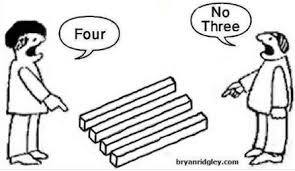 [Speaker Notes: LaTonya - Activity – Use data handouts and have them talk, depending on time say examine for 10 minutes and report  out?]
Observations from this Data in Direct Transfer-level Placement
Data from students with first English or mathematics enrollment at transfer-level from fall 2015, fall 2016, fall 2017, and fall 2018
Access to Transfer-Level English and mathematics increased for all groups
Equity gaps in regard to access continue to persist
Throughput numbers have increased
Success numbers have increased
Equity gaps in regard to success are widening
Success rates have decreased from fall 2015 to fall 2018
English: 2 percentage points
SLAM: 6 percentage points
B-STEM: 6 percentage points
[Speaker Notes: Ginni - This is what we see…– we may all want to add to the discussion]
State-wide data vs Local data
California Community Colleges Chancellor’s Office Data Mart: https://datamart.cccco.edu/DataMart.aspx

Local Research Offices – do you know who to contact?
[Speaker Notes: Alyssa - Discuss data mart and then collection of local data]
Next Steps for Data Collection and Analyses…Locally
Begin collecting data now – quantitative and qualitative; work with researchers; survey students in your classes
Data on full implementation will not be available until after the end of the fall 2019 term
Evaluate local placement guidelines/rules
Evaluate support structures
Talk to your students about their placement – those that withdraw before census, after census; those that succeed, those that do not 
Rely on faculty: discipline, counselors, others
Assess AB 705 implementation alignment with Guided Pathways framework
Assess math and ESL pathways
Faculty and Researchers working together…AB 705 Research and Analysis Ideas for Collaboration between Researchers and Faculty: https://rpgroup.org/Portals/0/Documents/Projects/MultipleMeasures/Publications/AB705_Faculty_IR_Collaboration_FINAL.pdf?ver=2019-08-26-191218-853
[Speaker Notes: Ginni – there is also a handout with a survey that one college used this fall and handed out during the 3rd week of classes – we may all want to add to the discussion]
AB705 Implementation is an Iterative Process
[Speaker Notes: Ginni - From the curriculum institute – we may all want to add to the discussion]
What are your next steps?
Collaboration
Areas to celebrate
Areas for improvement
???
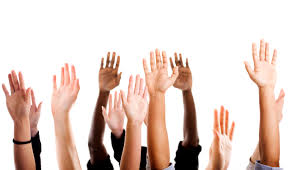 [Speaker Notes: LaTonya - Invite folks to share…we may all want to add to the discussion]
Thank you!